The 23rd Annual
       Popsicle Stick Bridge Competition
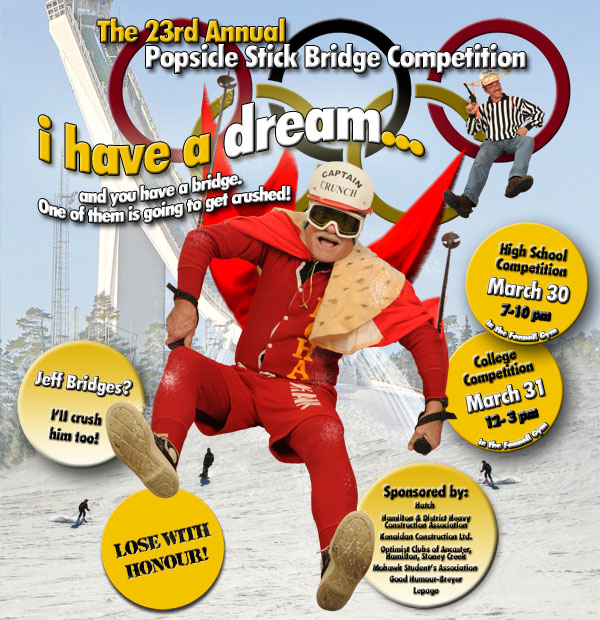 2010 College Winners Gallery
The 23rd Annual 
       Popsicle Stick Bridge Competition
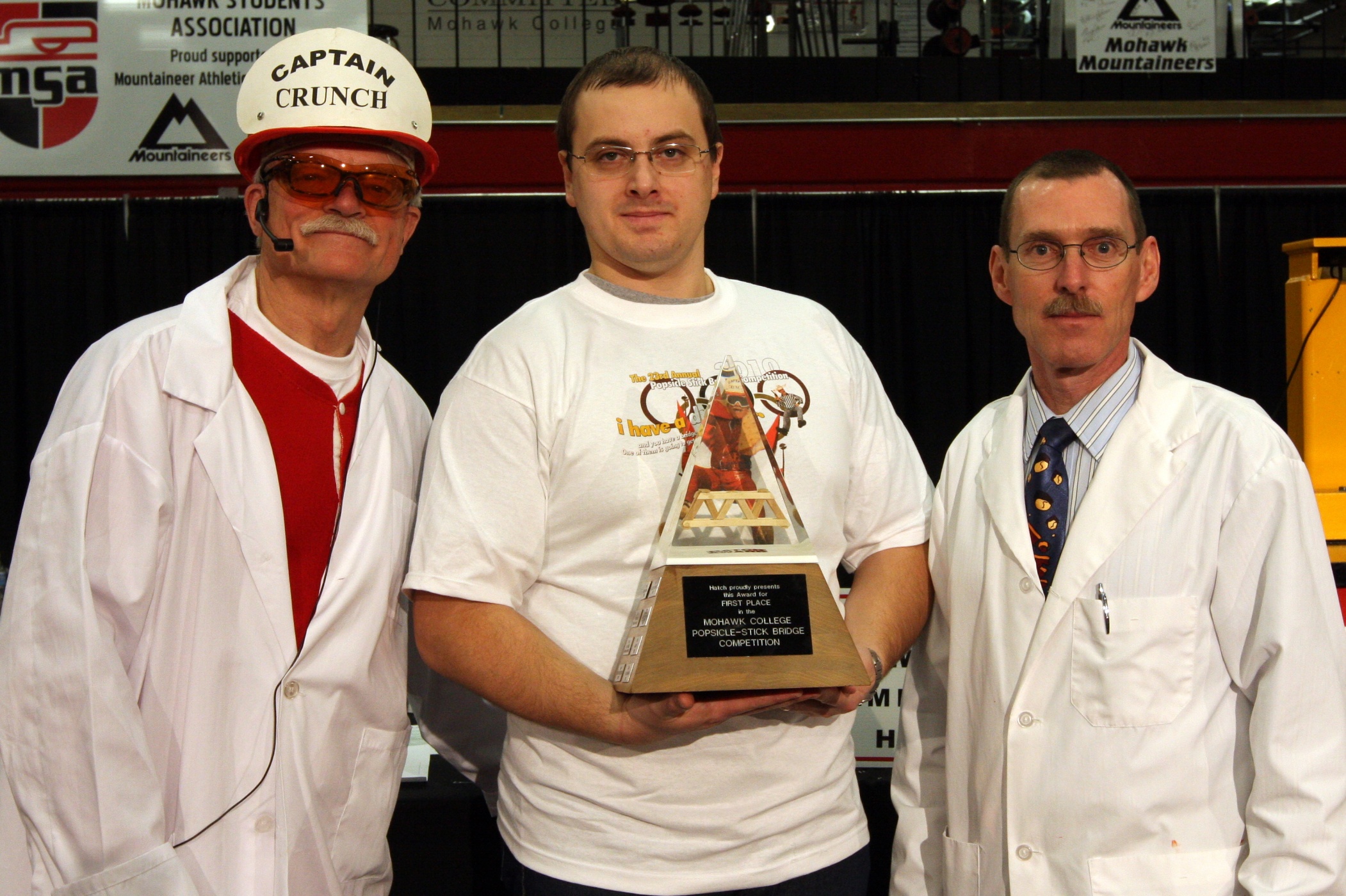 1st Place Overall Winner Bogdan Ardeleanu
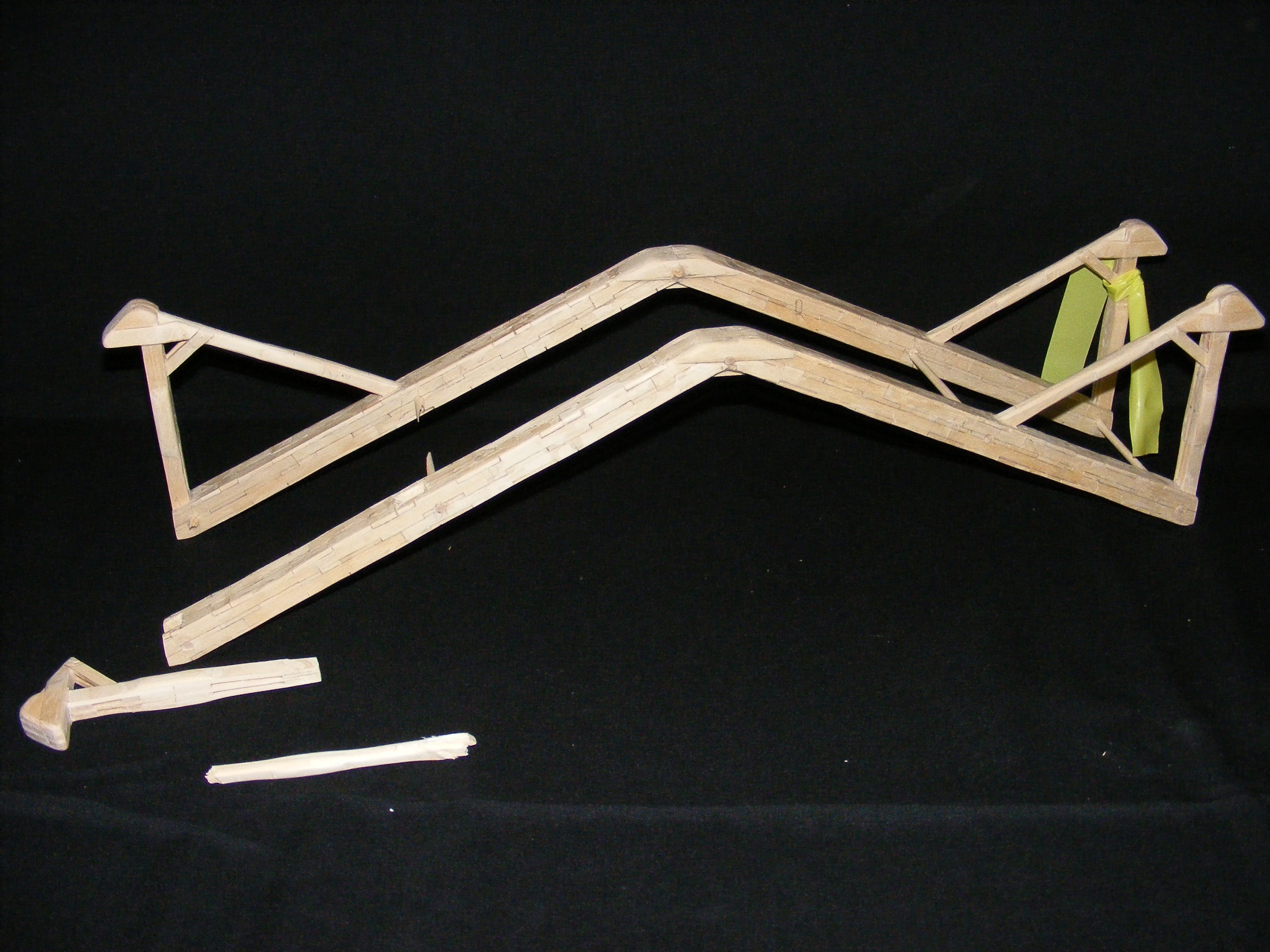 The 23rd Annual 
       Popsicle Stick Bridge Competition
1st Place Overall
Bridge Weight = 223.4g
Performance Rating = 4473.2 lb/lb
The 23rd Annual 
       Popsicle Stick Bridge Competition
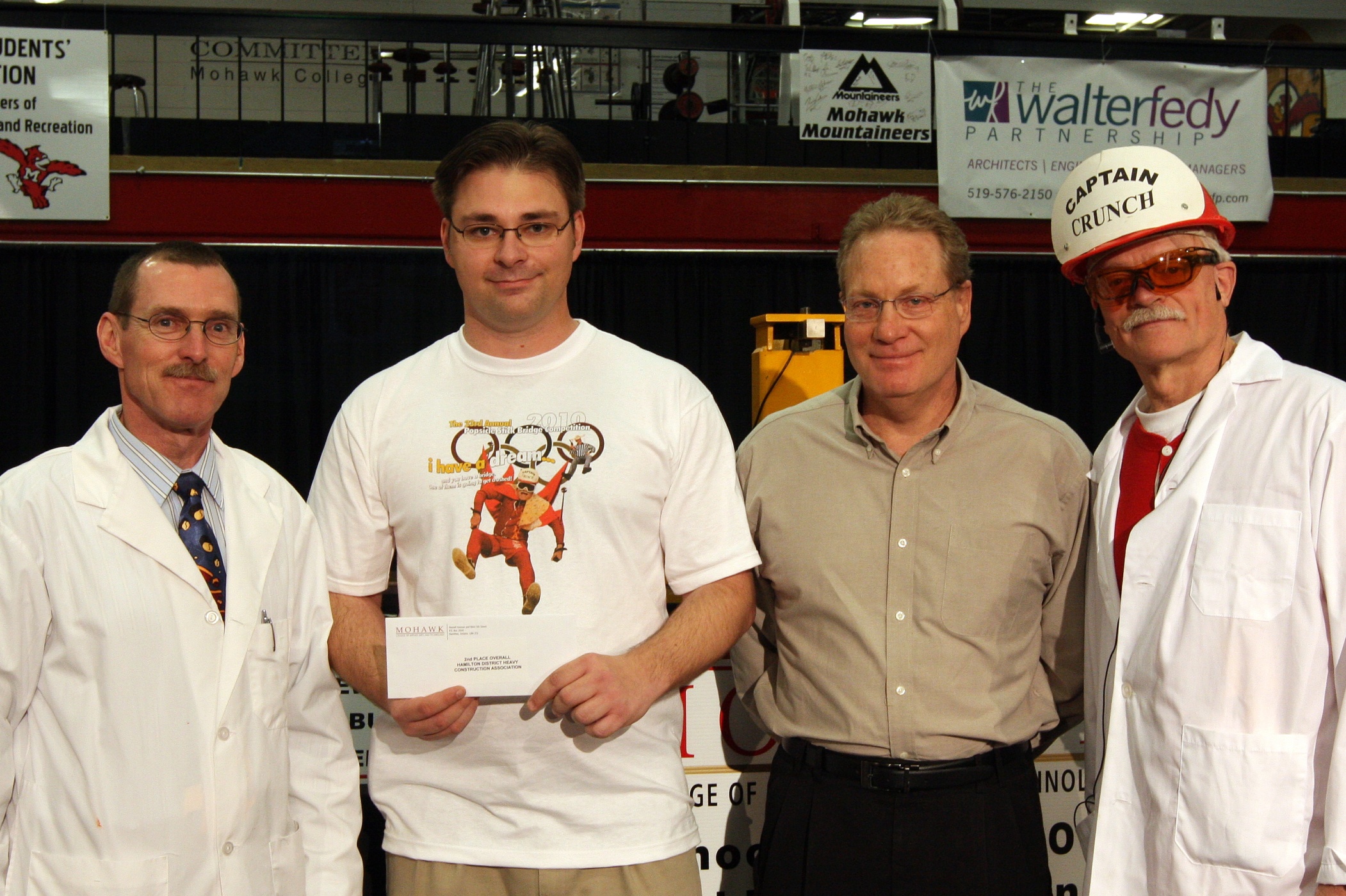 2nd Place Overall and 2nd Best Workmanship Shane Given
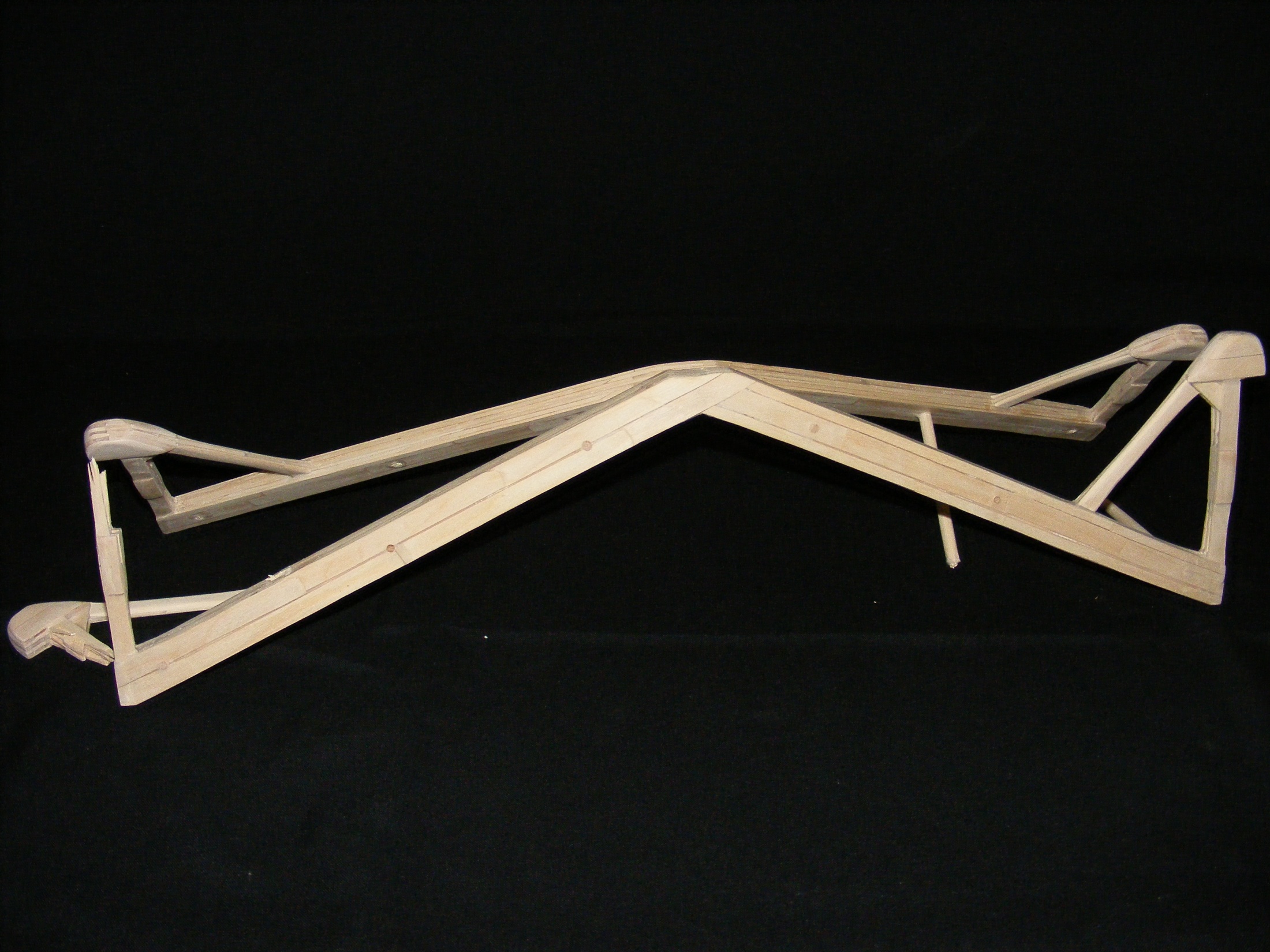 The 23rd Annual 
       Popsicle Stick Bridge Competition
2nd Place Overall and 
2nd Best Workmanship
Bridge Weight = 248.8g
Performance Rating = 4458.8 lb/lb
The 23rd Annual 
       Popsicle Stick Bridge Competition
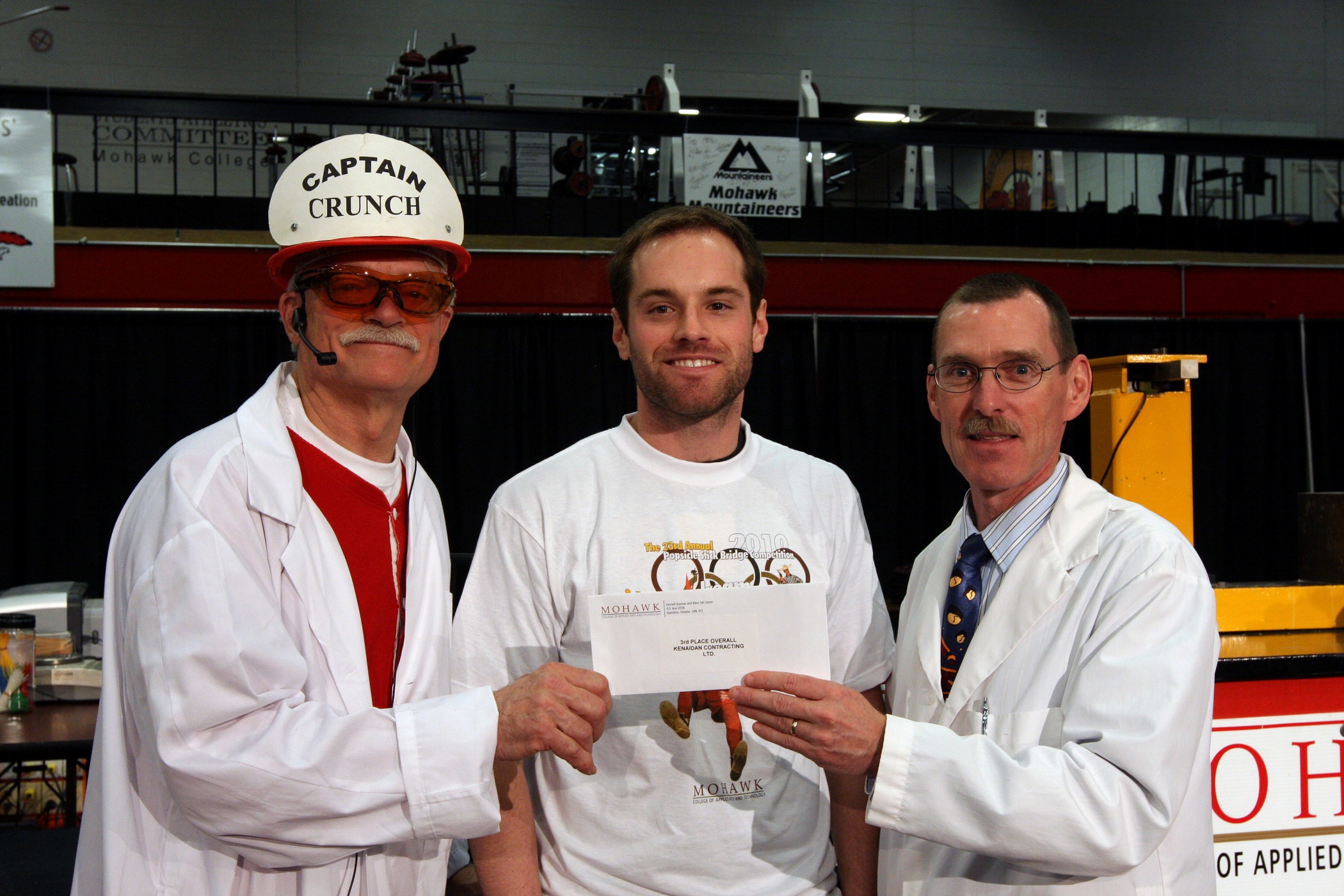 3rd Place Overall and Best 1st Year Student Ben Gammie
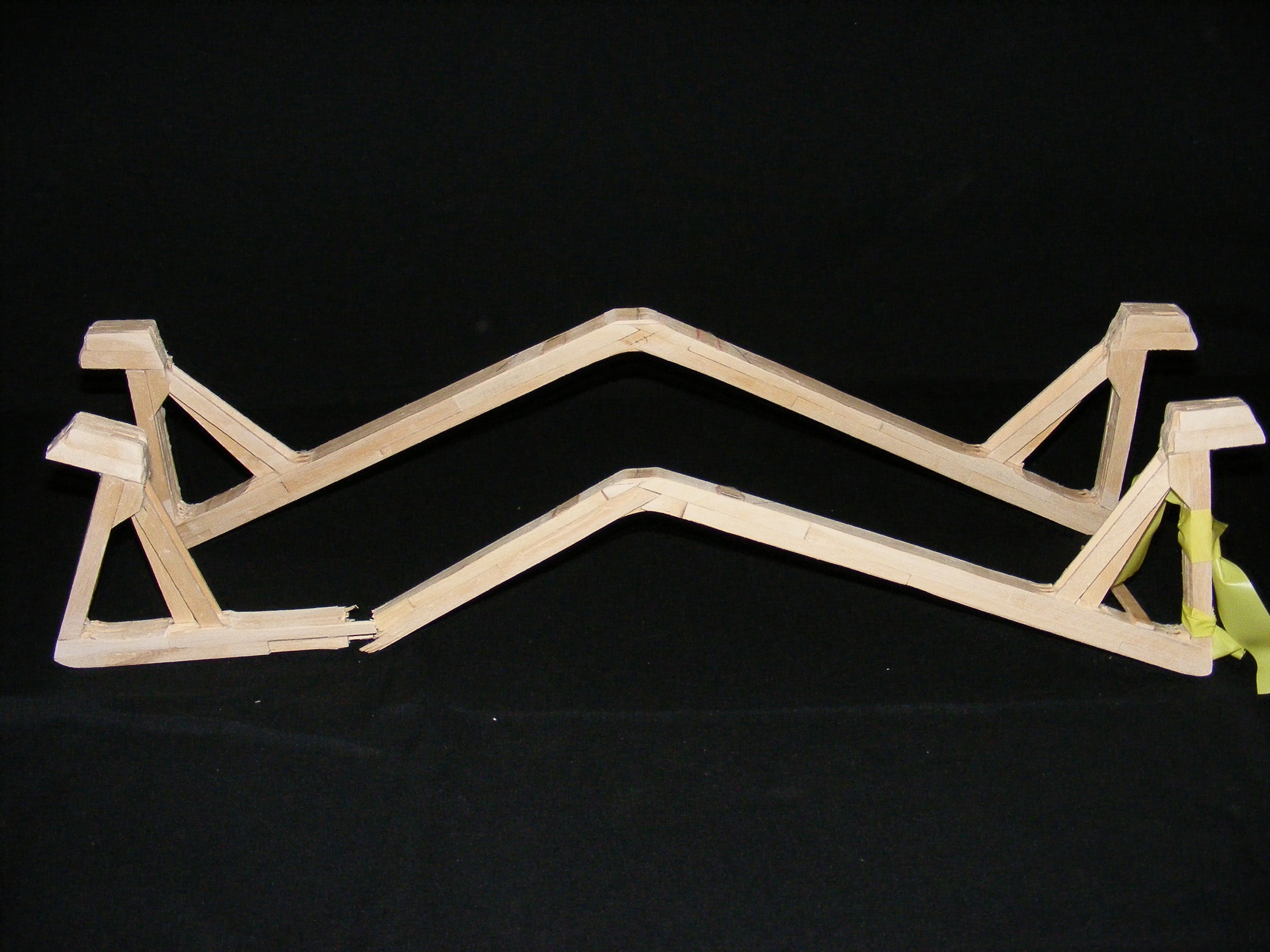 The 23rd Annual 
       Popsicle Stick Bridge Competition
3rd Place Overall and
Best 1st Year Student 
Bridge Weight = 248.3g
Performance Rating = 3968.3 lb/lb
The 23rd Annual 
       Popsicle Stick Bridge Competition
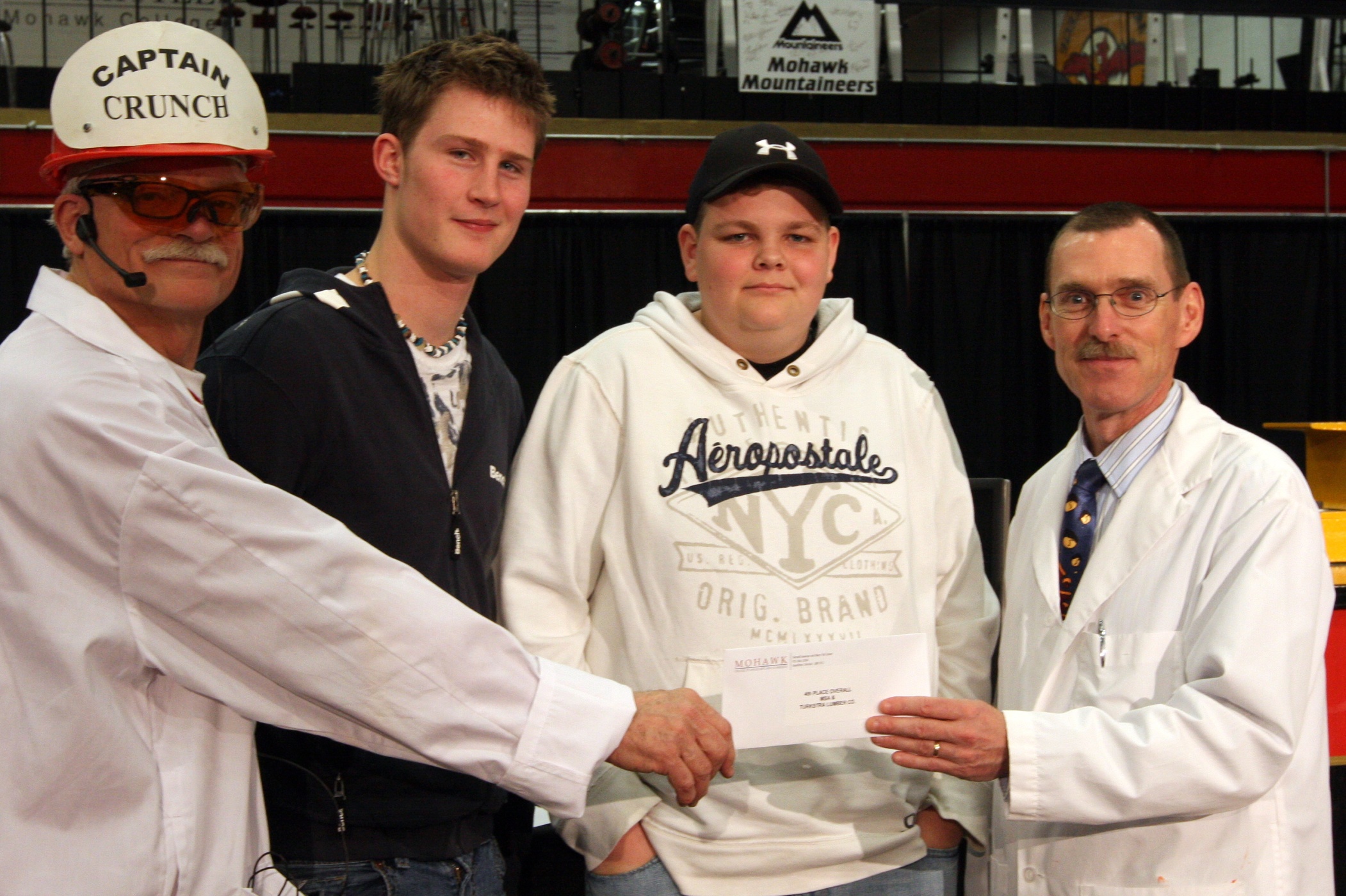 4th Place Overall Louis Andree and Travis Vanderskooy
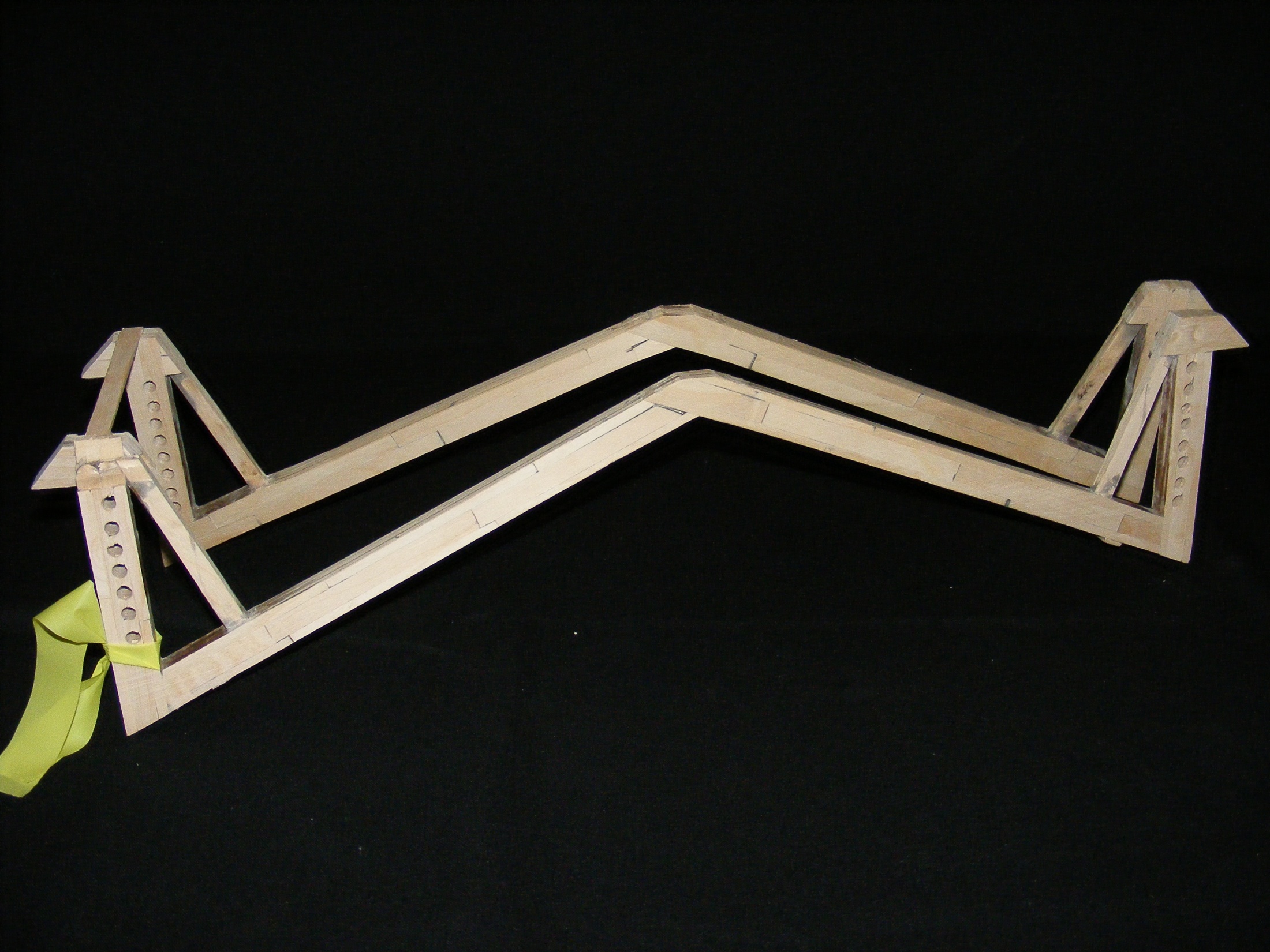 The 23rd Annual 
       Popsicle Stick Bridge Competition
4th Place Overall 
Bridge Weight = 223.1g
Performance Rating = 2960.7 lb/lb
The 23rd Annual 
       Popsicle Stick Bridge Competition
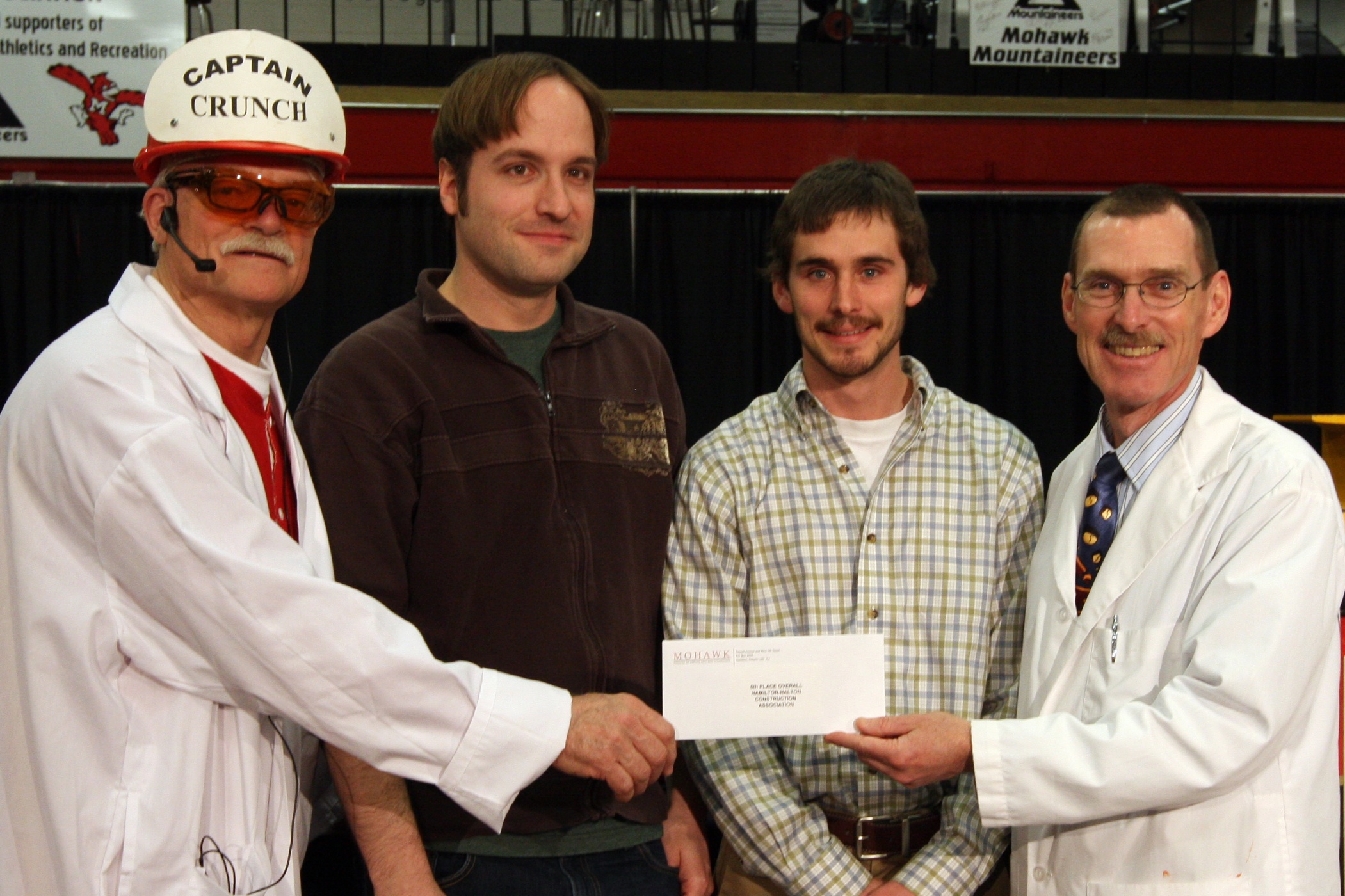 5th Place Overall Mark Ganassin and Tim Scott
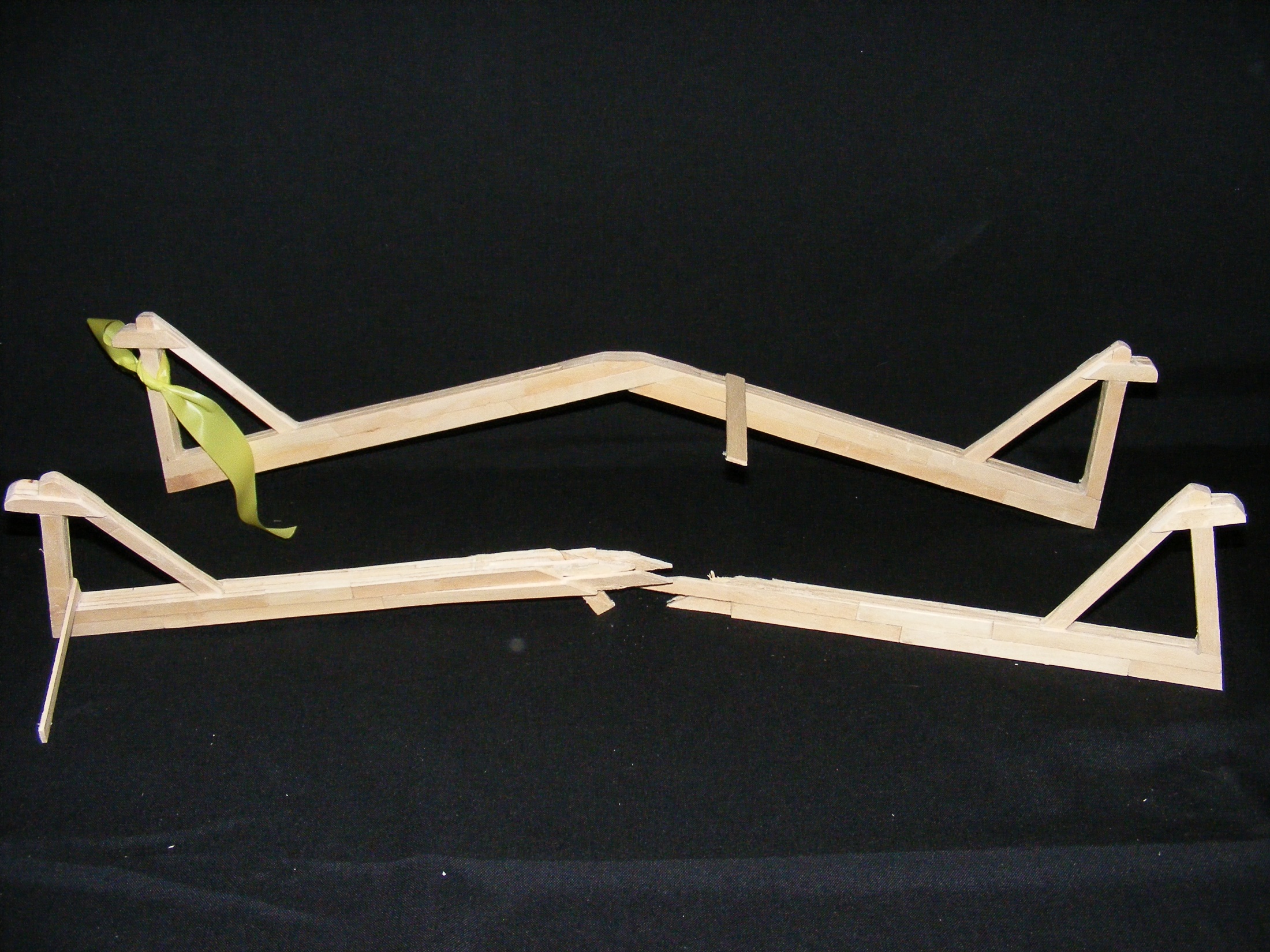 The 23rd Annual 
       Popsicle Stick Bridge Competition
5th Place Overall 
Bridge Weight = 184.0g
Performance Rating = 2855.8 lb/lb
The 23rd Annual 
       Popsicle Stick Bridge Competition
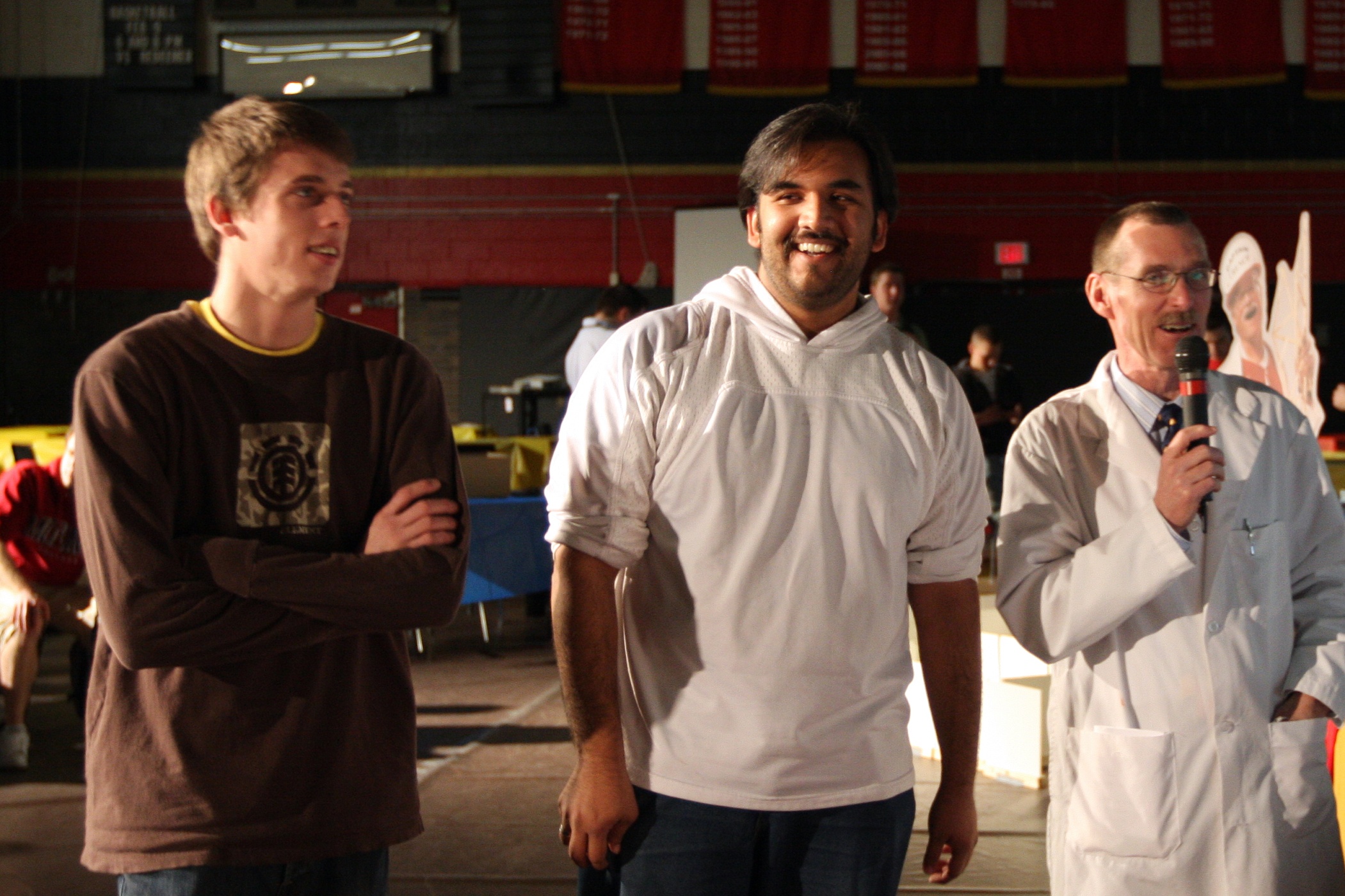 6th Place Overall Marshall Duhig and Irfan Siddiqui
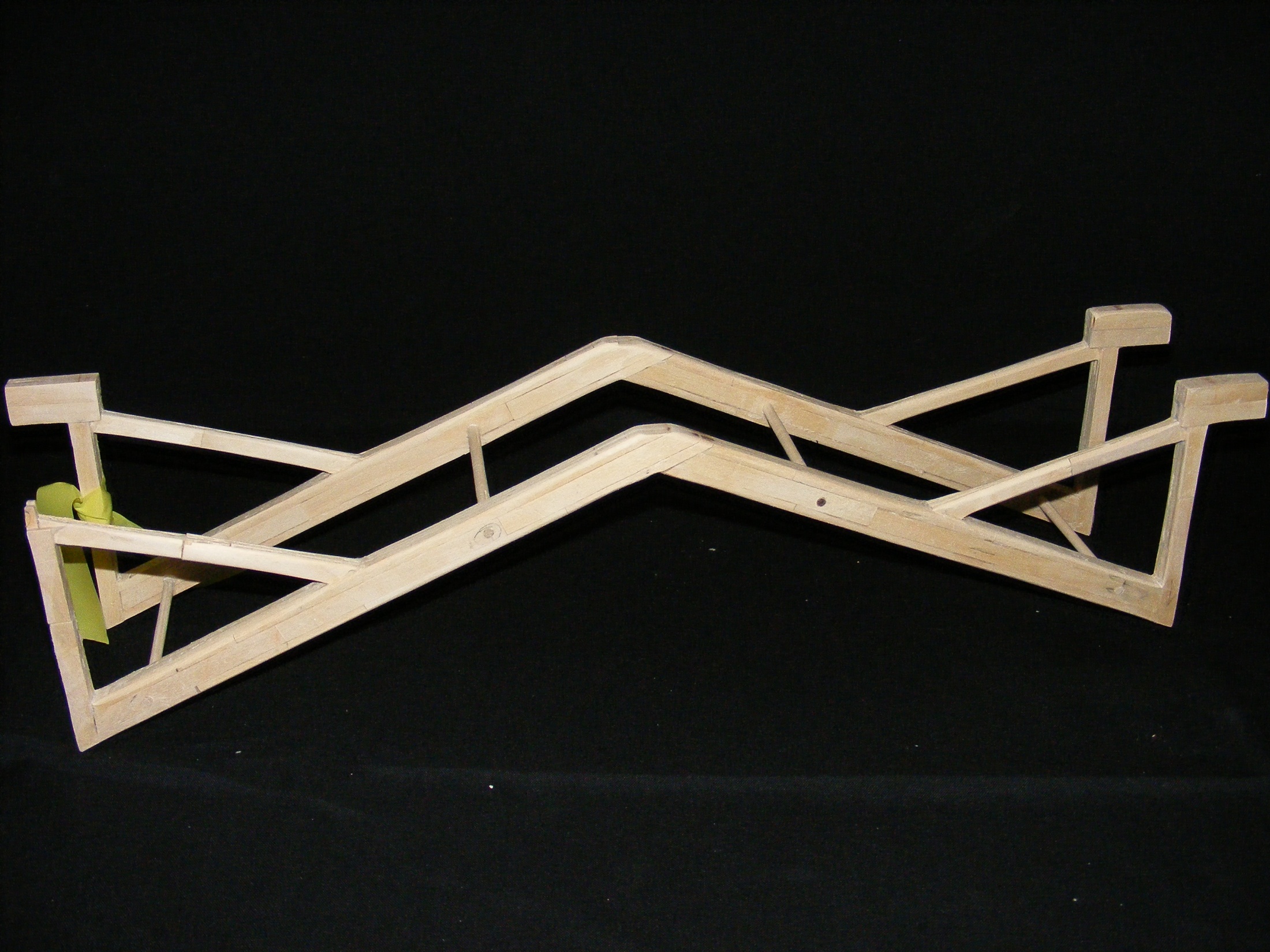 The 23rd Annual 
       Popsicle Stick Bridge Competition
6th Place Overall 
Bridge Weight = 213.9g
Performance Rating = 2829.7 lb/lb
The 23rd Annual 
       Popsicle Stick Bridge Competition
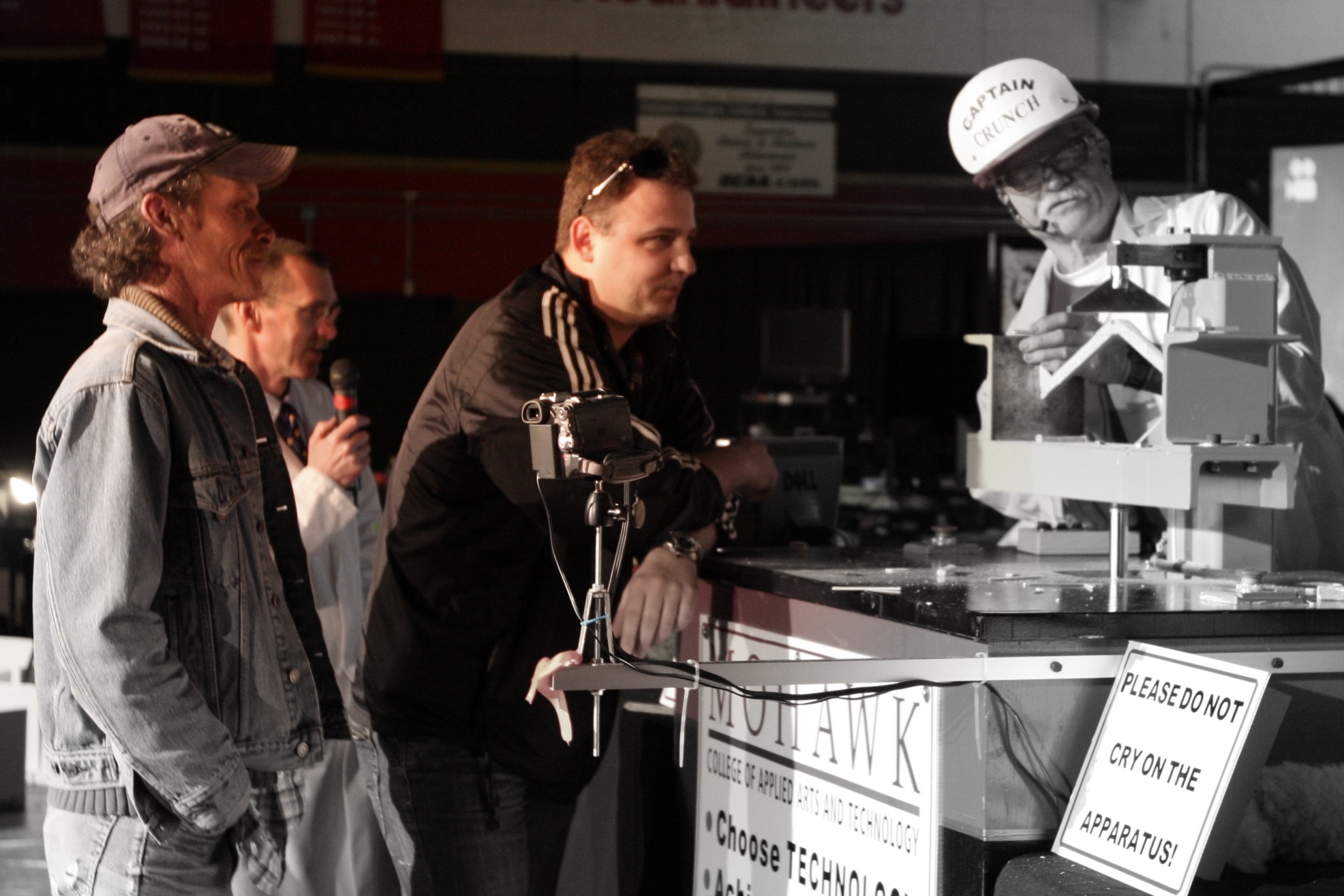 Best Performing Lightweight Structure Craig Patterson and Jacob Grzech
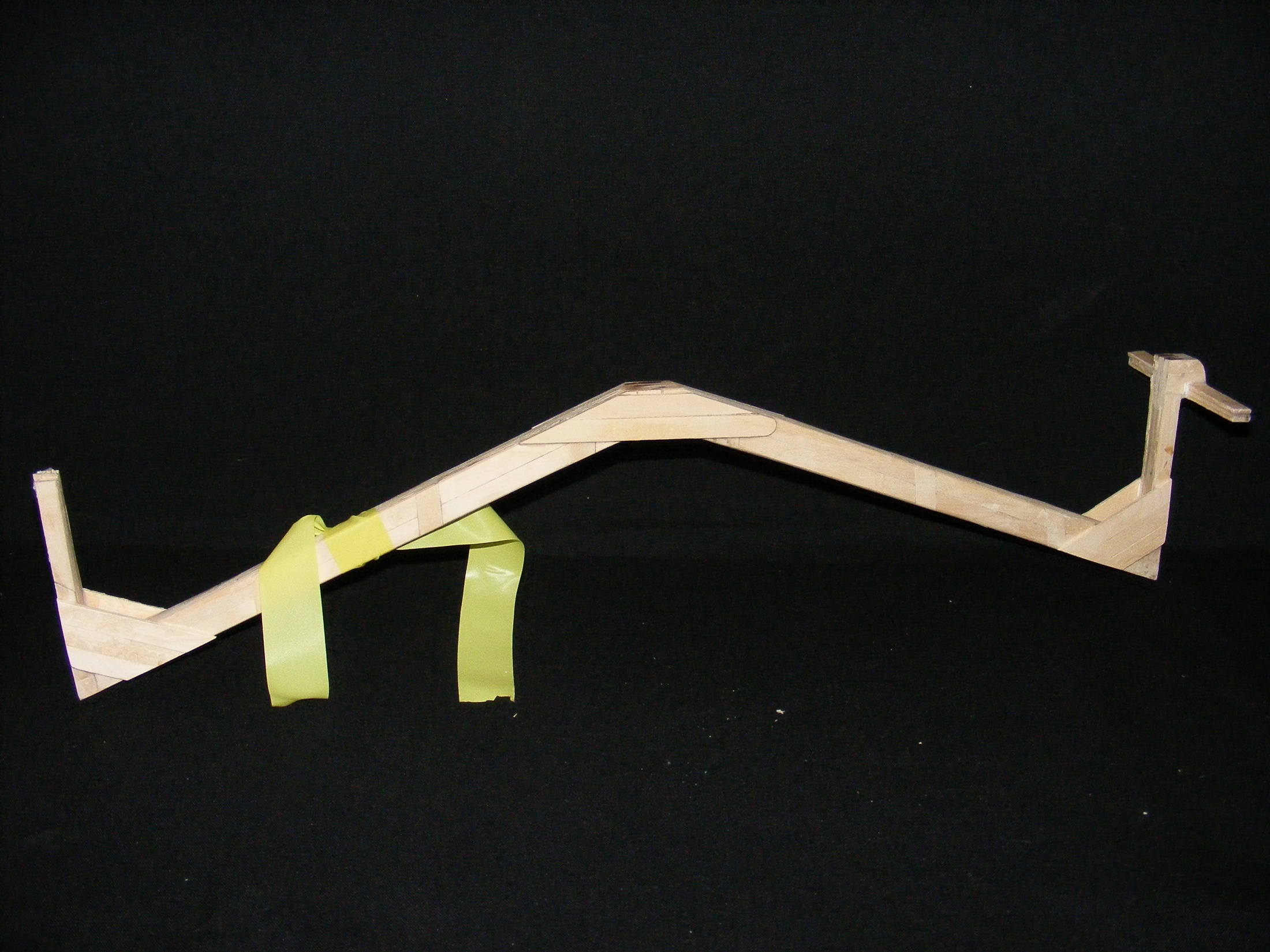 The 23rd Annual 
       Popsicle Stick Bridge Competition
Best Performing 
Lightweight Structure 
Bridge Weight = 112.4g
Performance Rating = 1928.1 lb/lb
The 23rd Annual 
       Popsicle Stick Bridge Competition
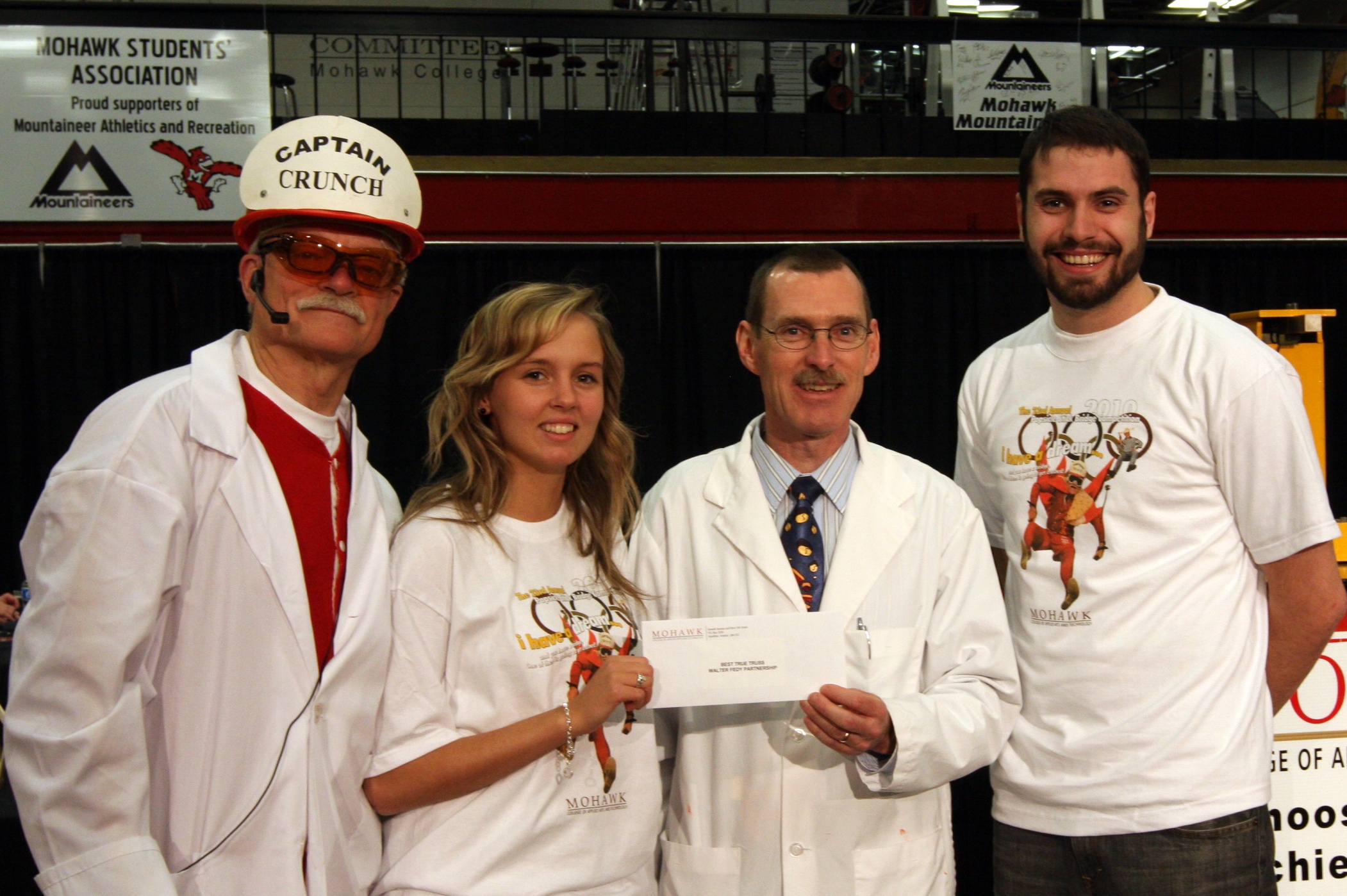 Best True Truss and Best Workmanship Leanne Borges and Chris Turner
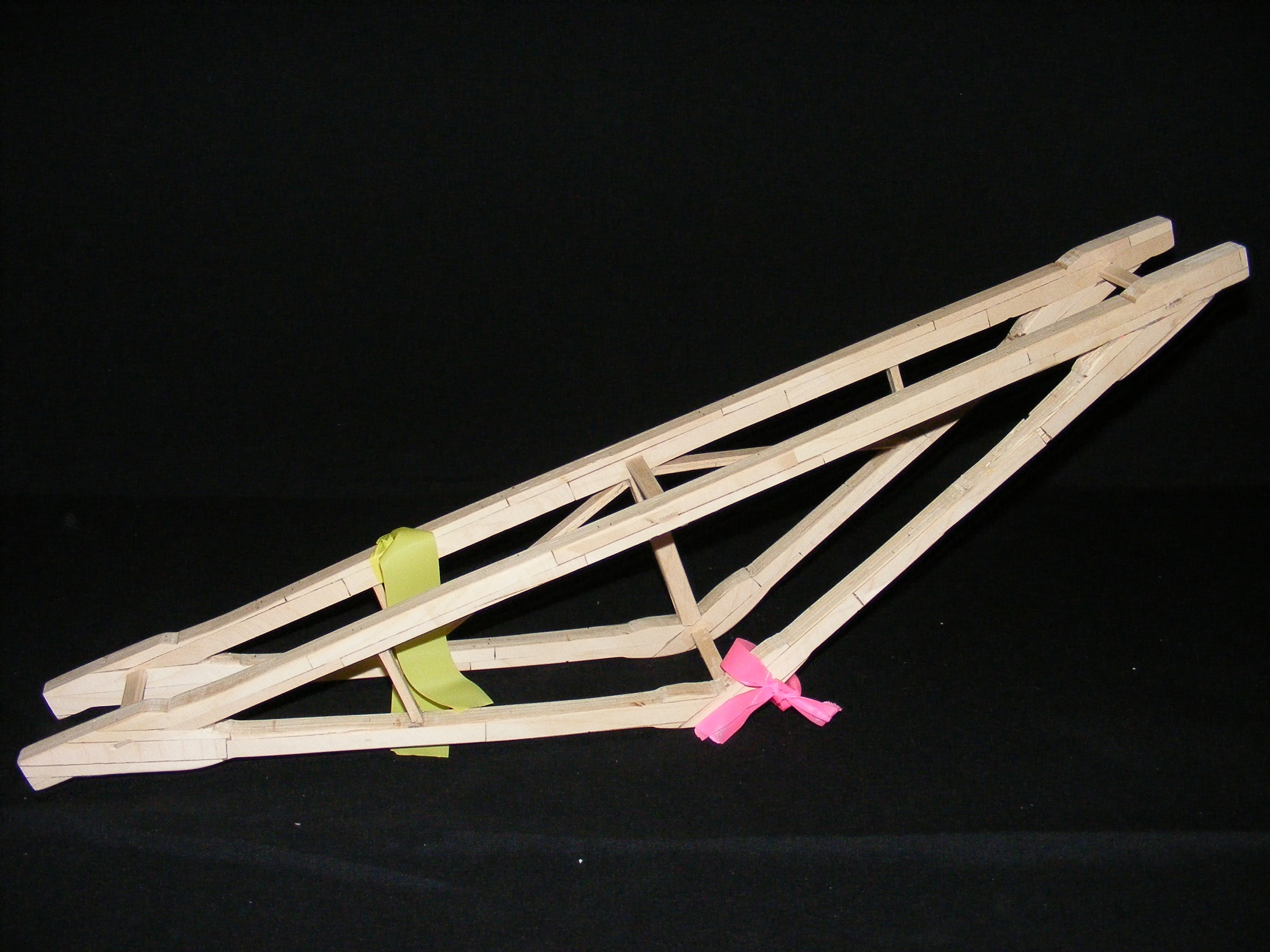 The 23rd Annual 
       Popsicle Stick Bridge Competition
Best True Truss and
Best Workmanship 
Bridge Weight = 248.4g
Performance Rating = 2034.1 lb/lb
The 23rd Annual 
       Popsicle Stick Bridge Competition
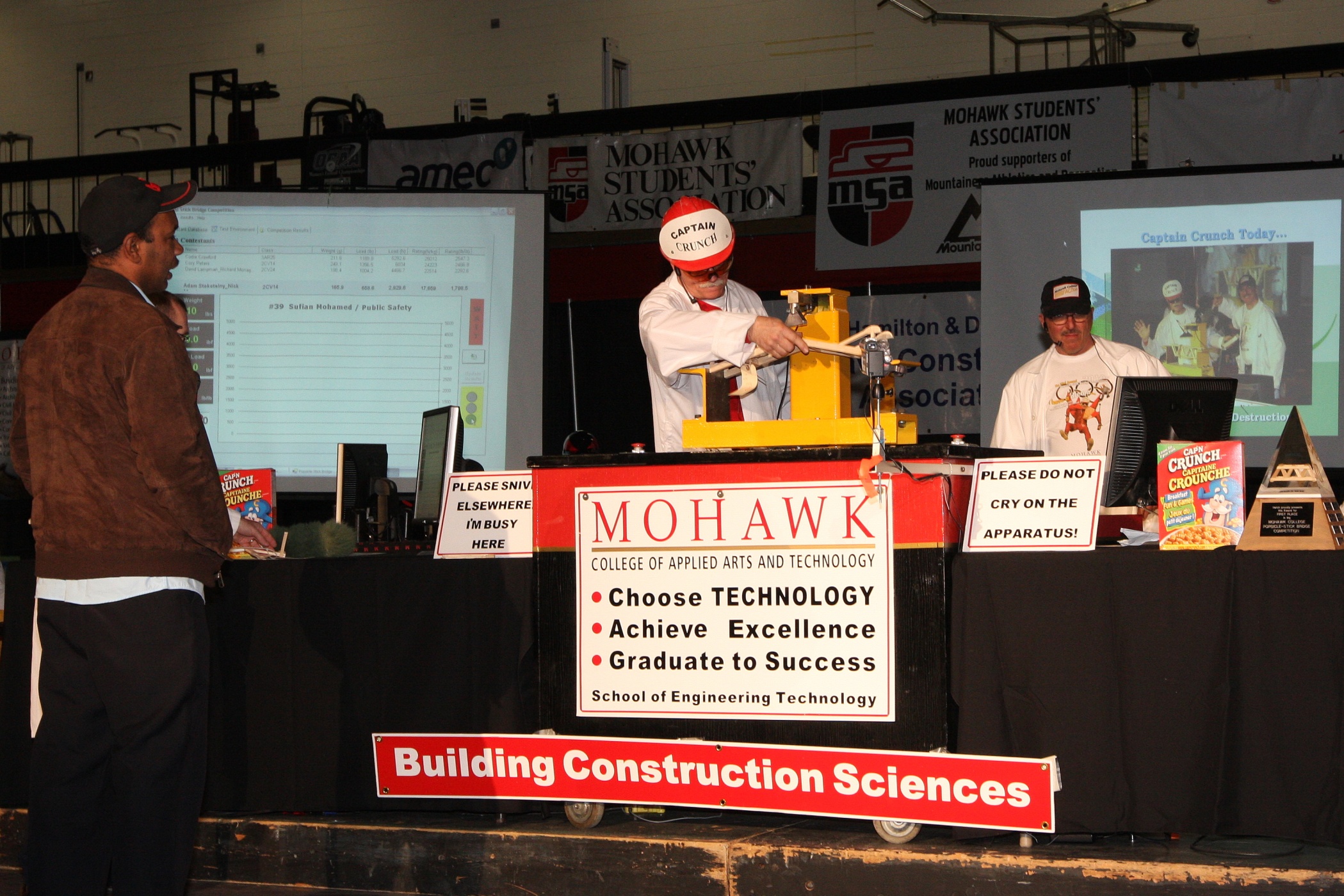 Best Non Building and Construction Sciences Student 
Sufian Mohamed
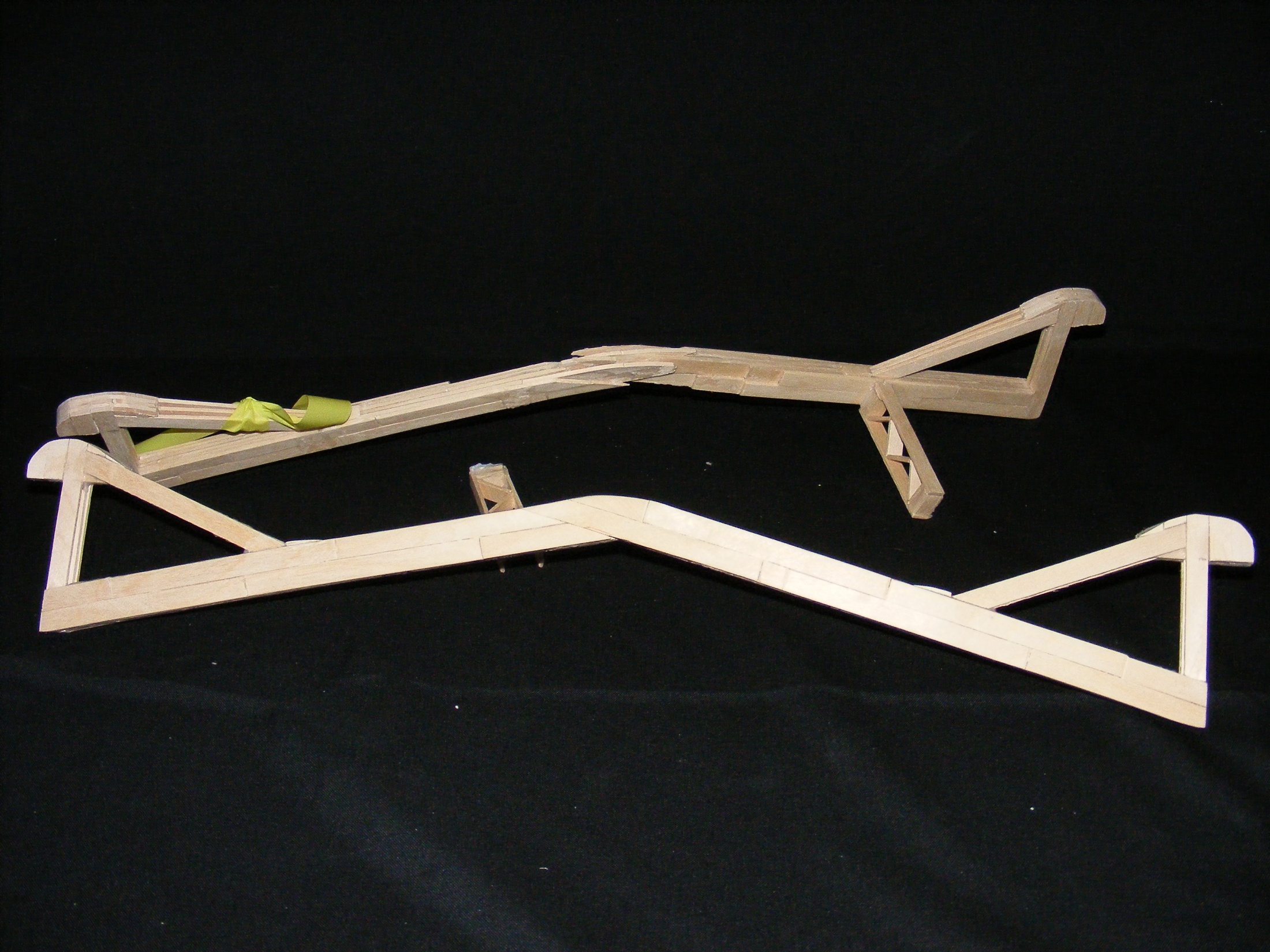 The 23rd Annual 
       Popsicle Stick Bridge Competition
Best Non Building and Construction Sciences Student 
Bridge Weight = 231.5g
Performance Rating = 1933.3 lb/lb
The 23rd Annual 
       Popsicle Stick Bridge Competition
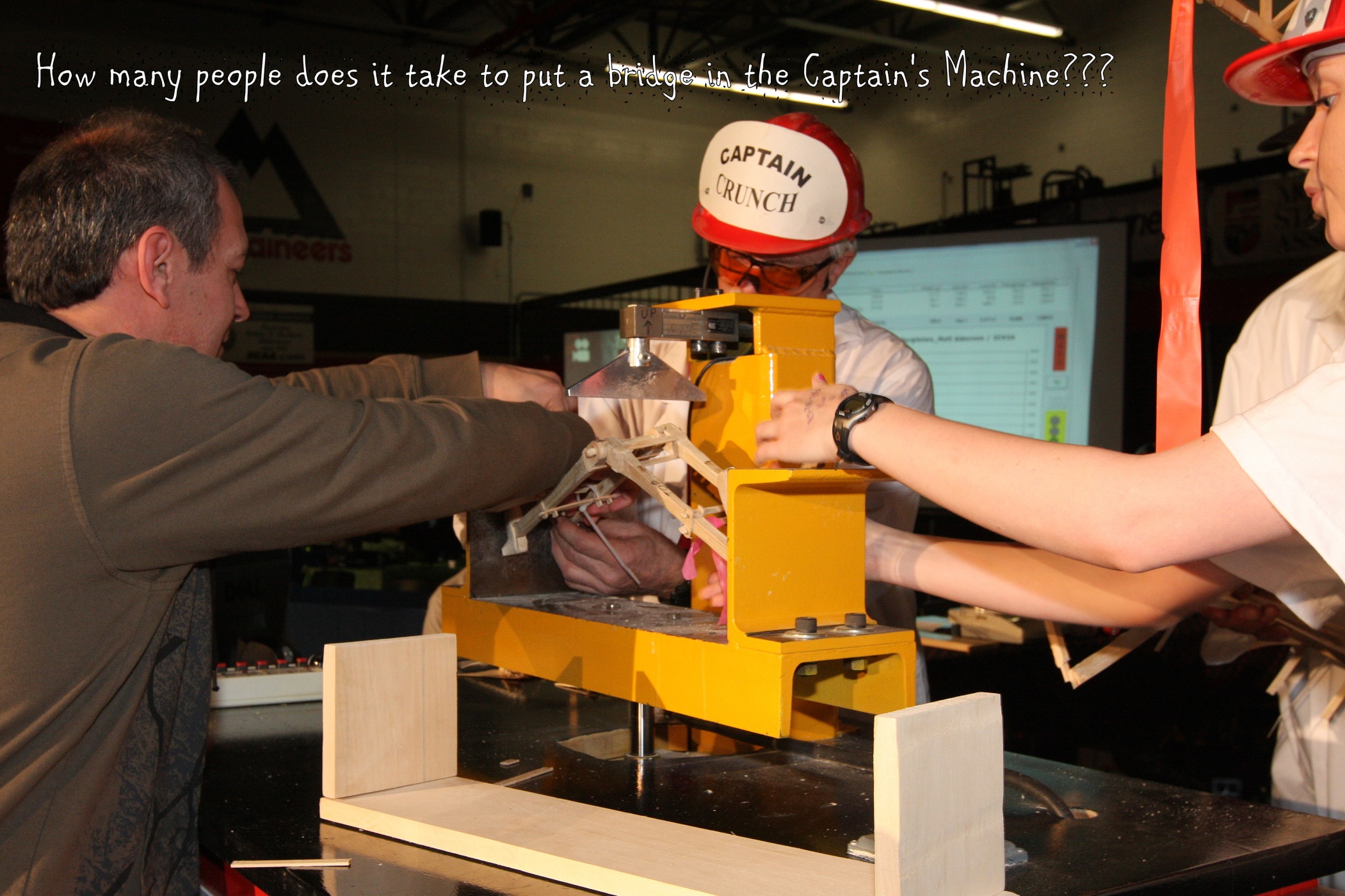 Most Unique Design Tibby Margineau and Matt Alderson
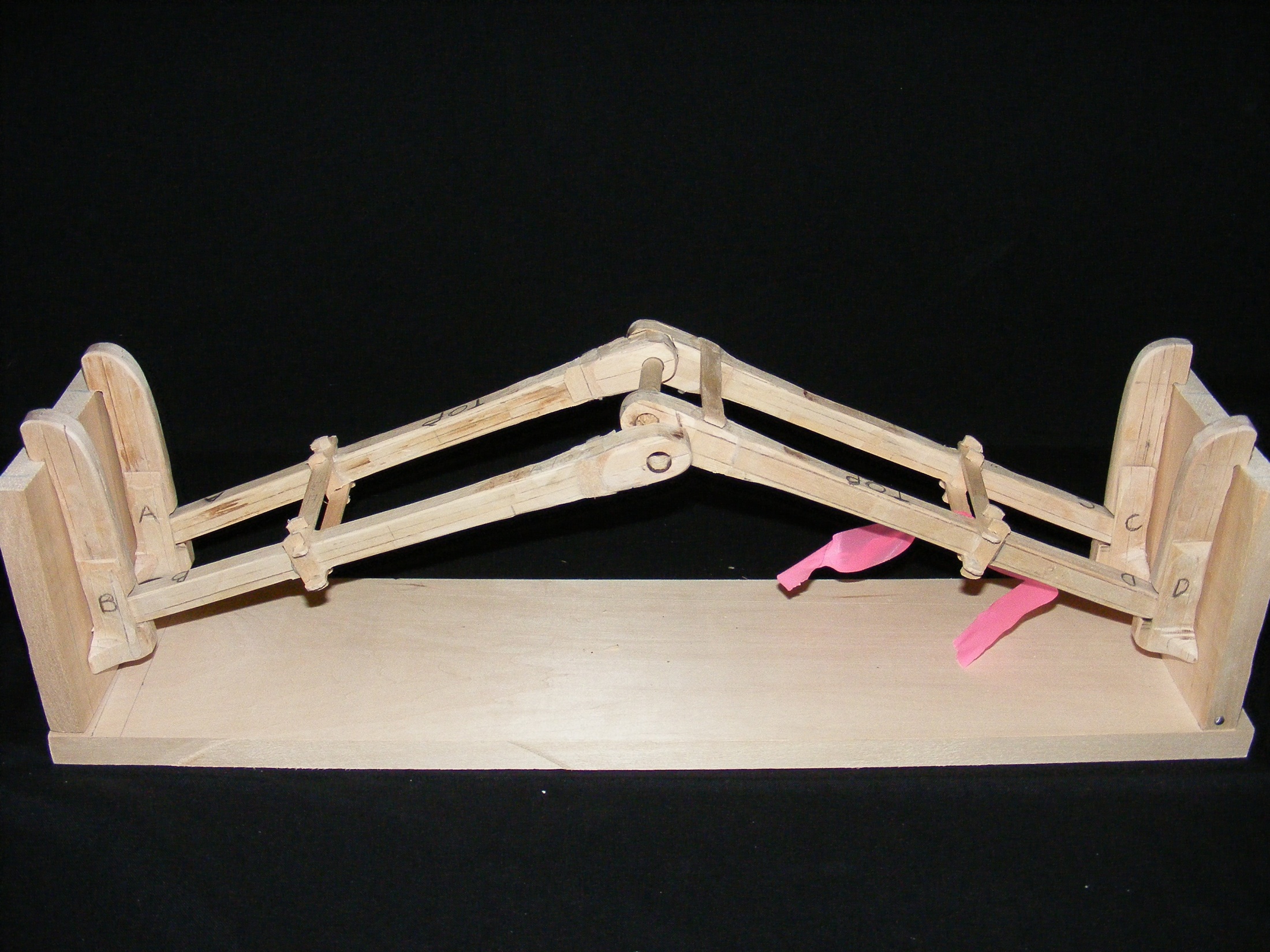 The 23rd Annual 
       Popsicle Stick Bridge Competition
Most Unique Design 
Bridge Weight = 246.7g
Performance Rating = 1455.7 lb/lb
The 23rd Annual 
       Popsicle Stick Bridge Competition
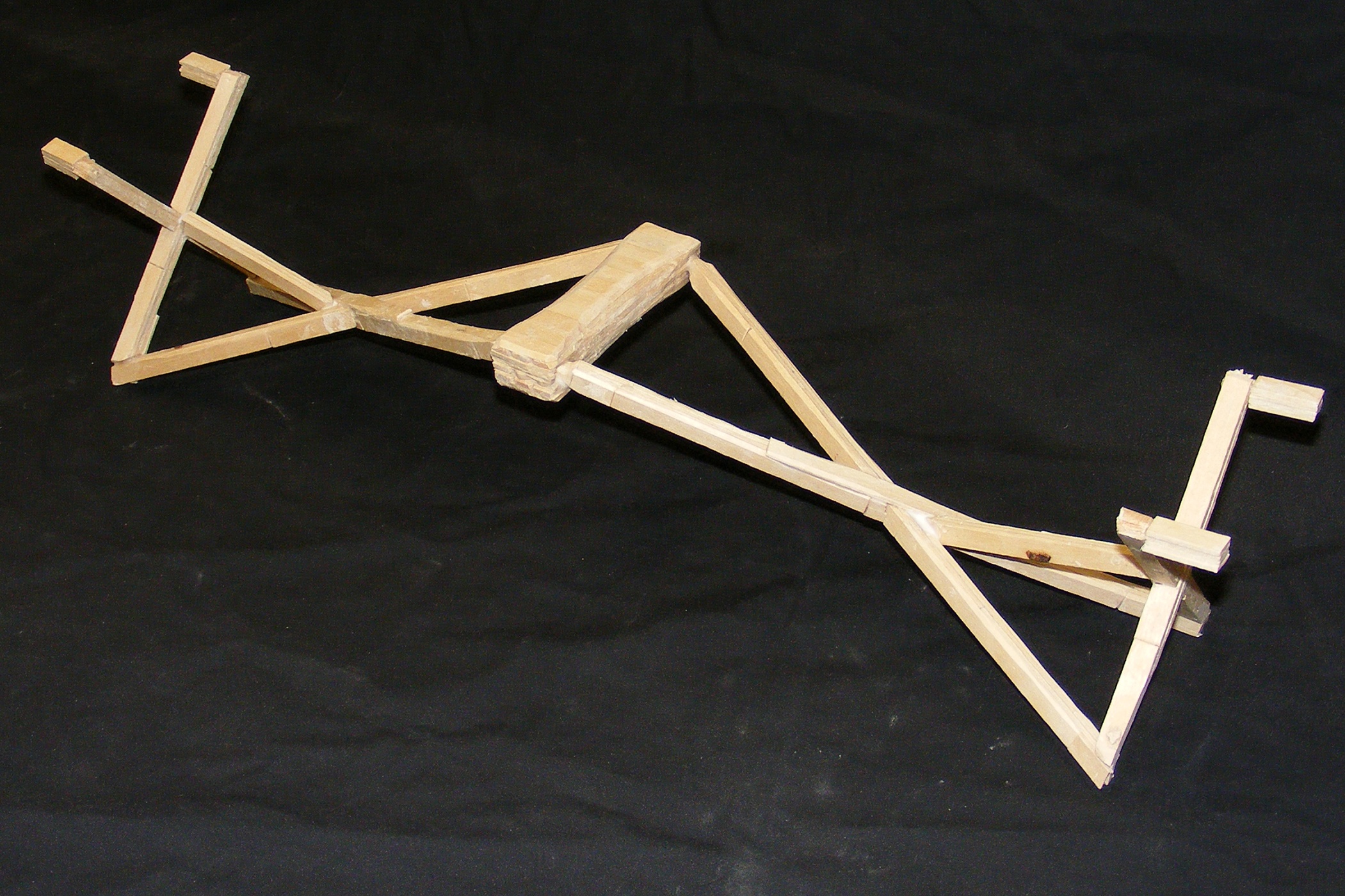 Second Most Unique Design Nicolas Cardenosa
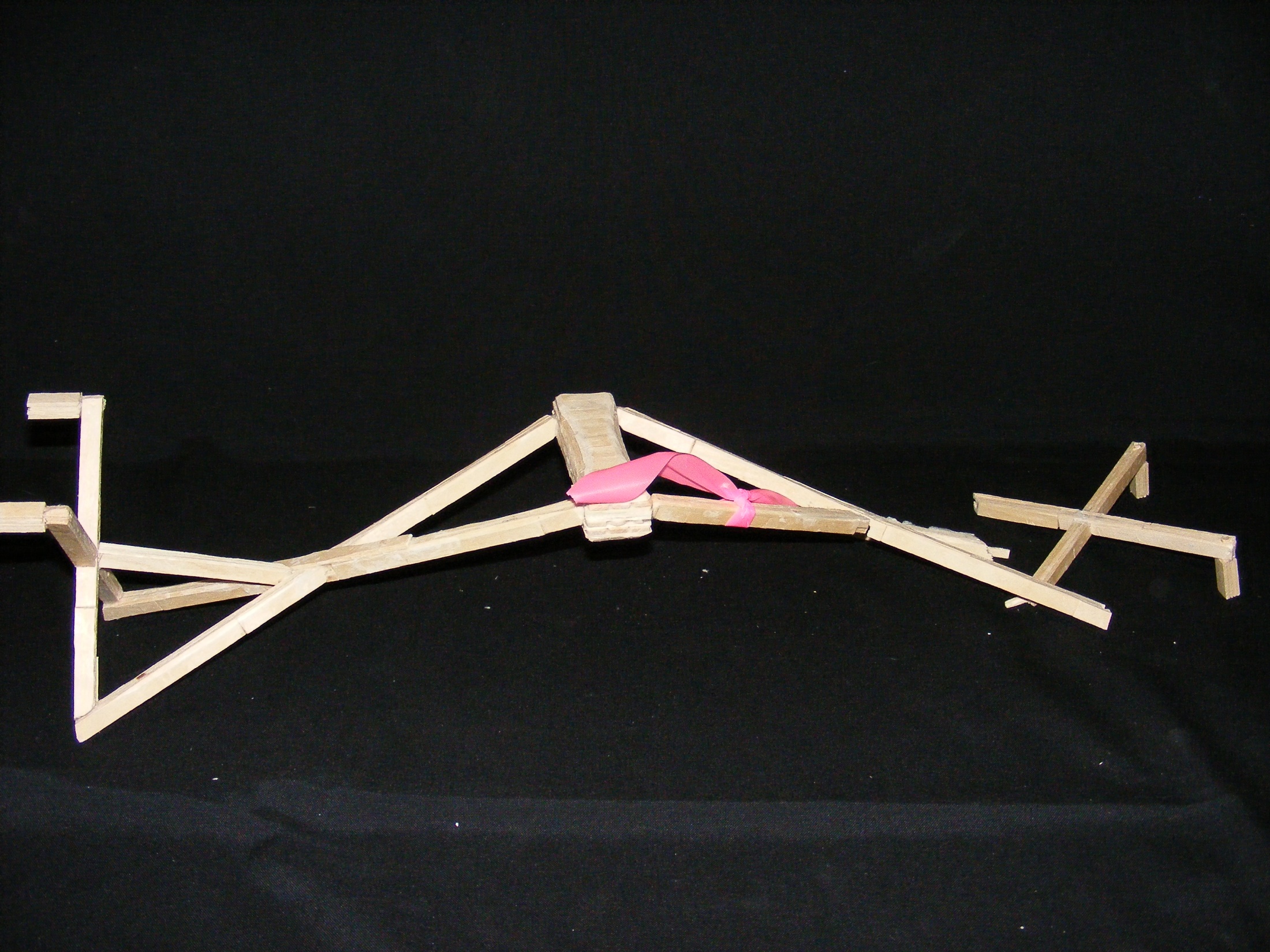 The 23rd Annual 
       Popsicle Stick Bridge Competition
Second Most Unique Design 
Bridge Weight = 144.3g
Performance Rating = 106.4 lb/lb
The 23rd Annual 
       Popsicle Stick Bridge Competition
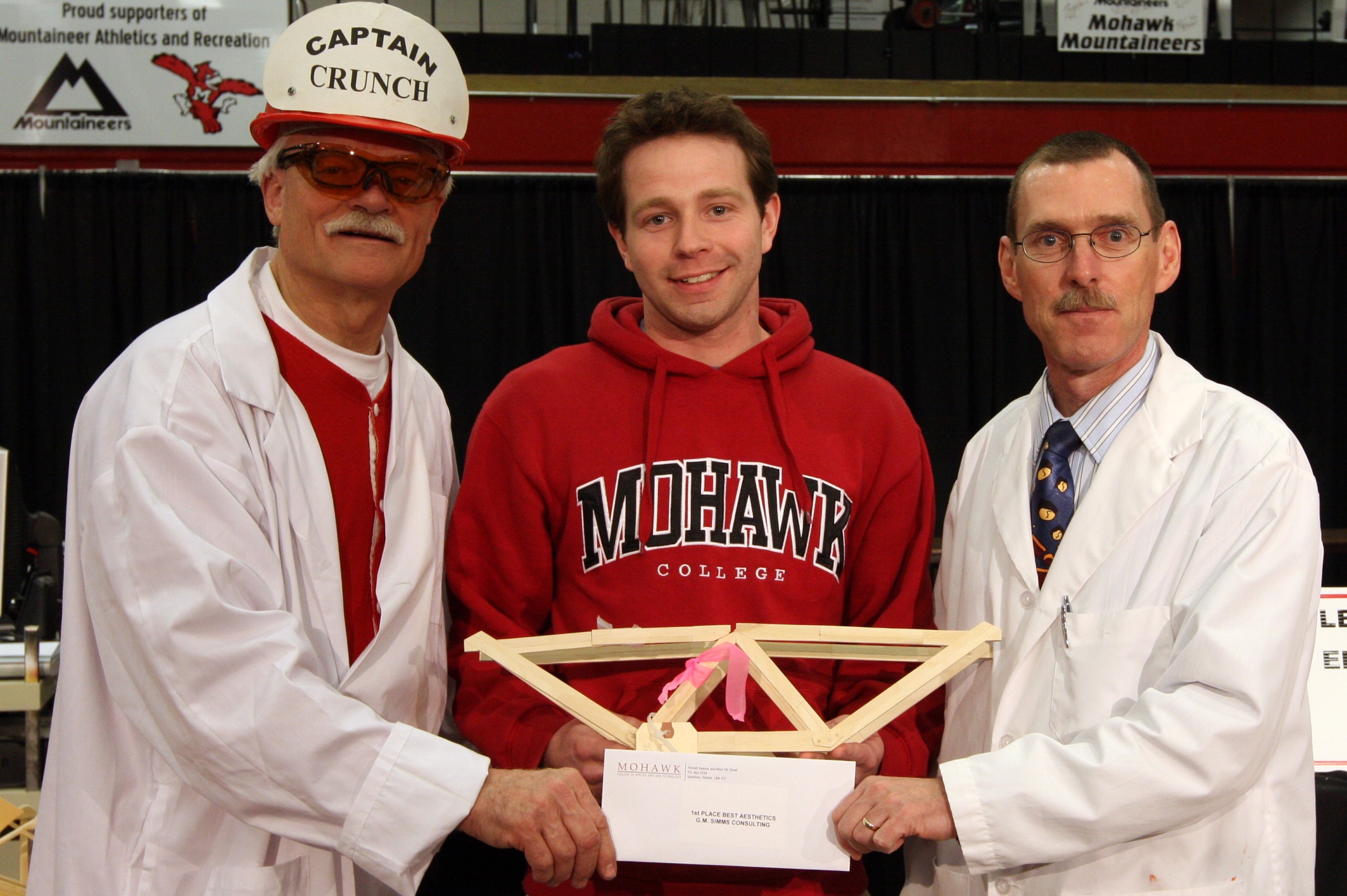 Best Aesthetics Matt Coultes
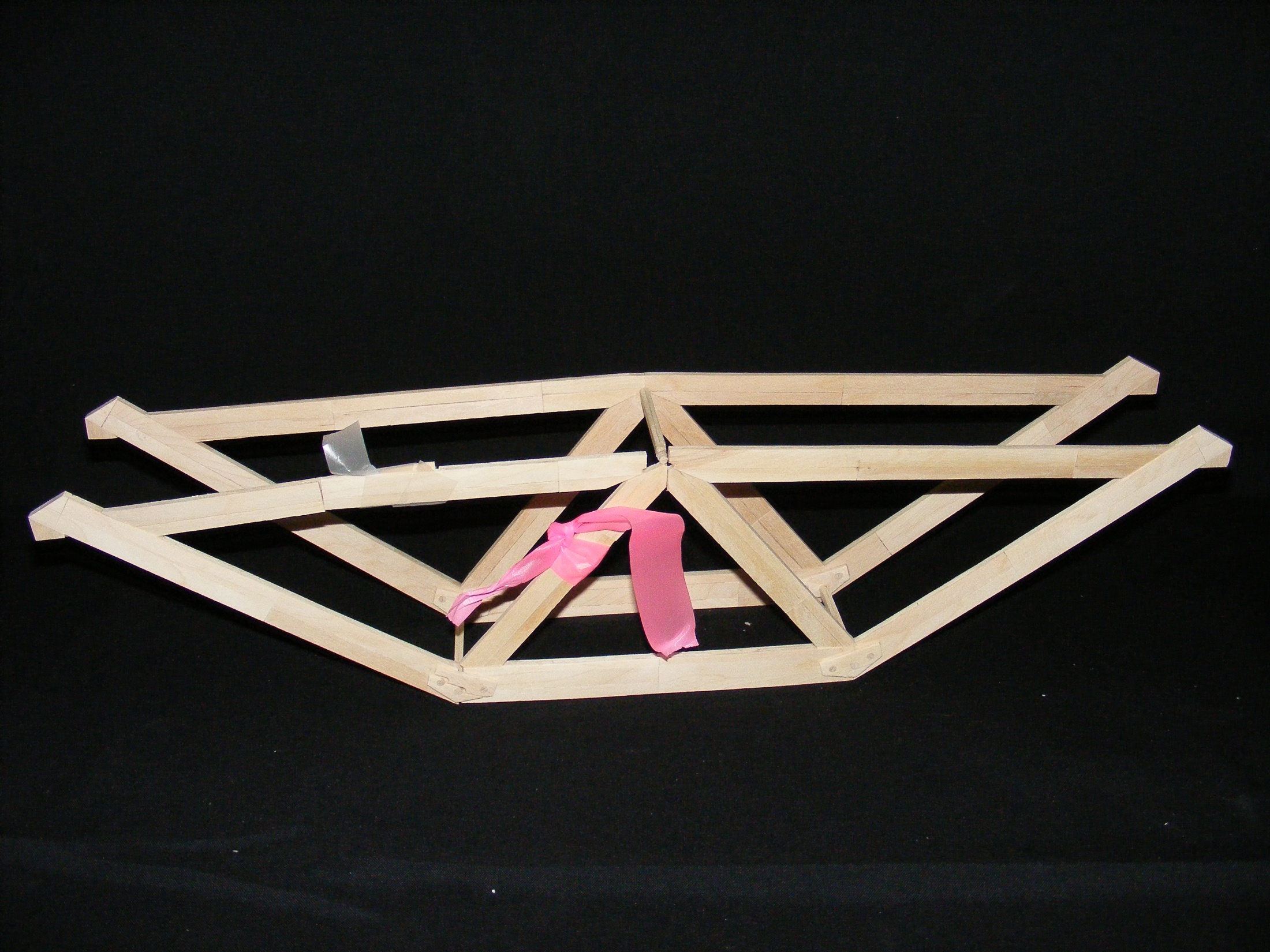 The 23rd Annual 
       Popsicle Stick Bridge Competition
Best Aesthetics 
Bridge Weight = 139.0g
Performance Rating = 839.2 lb/lb
The 23rd Annual 
       Popsicle Stick Bridge Competition
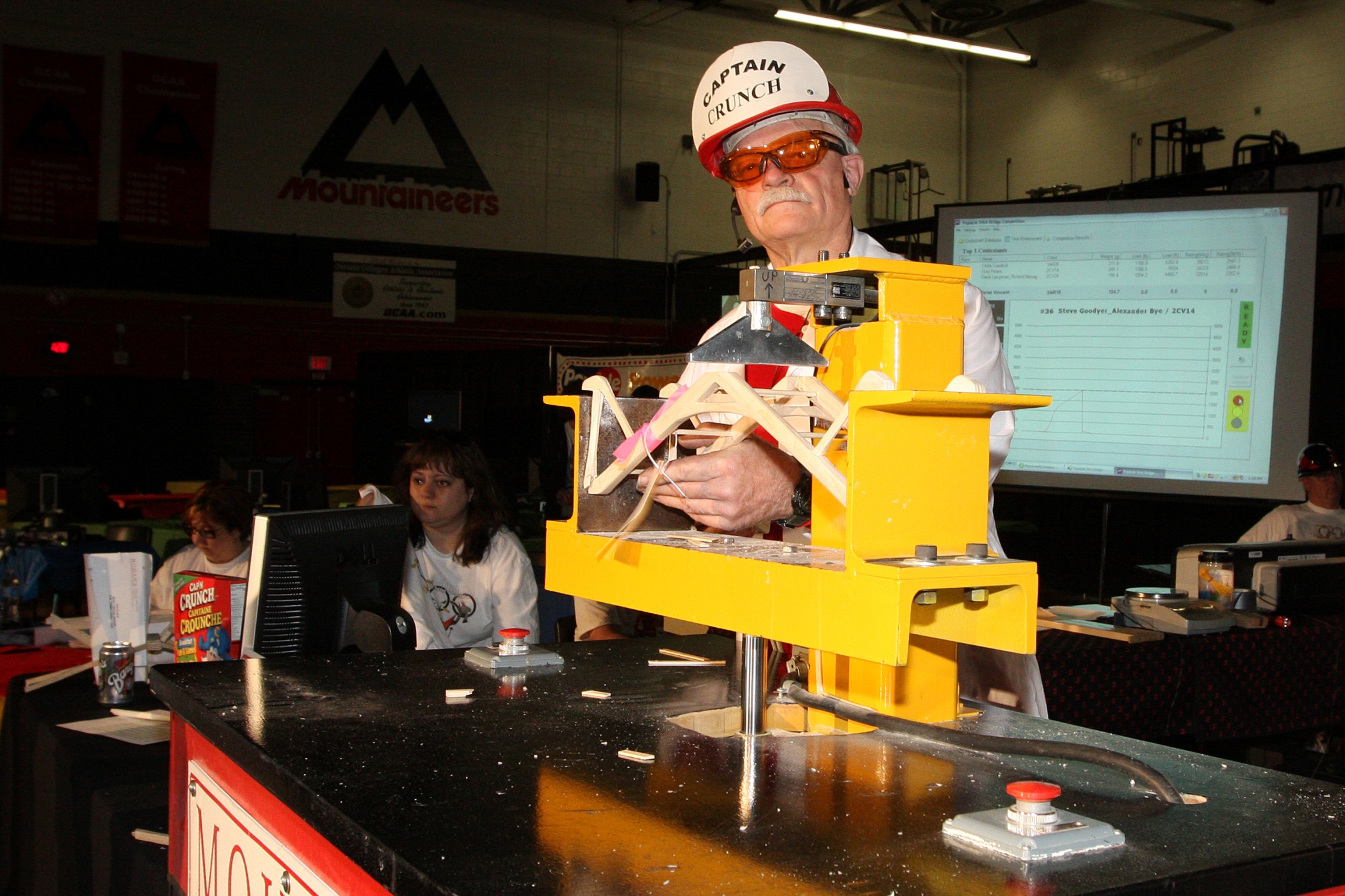 Second Best Aesthetics Steve Goodyer and Alexander Bye
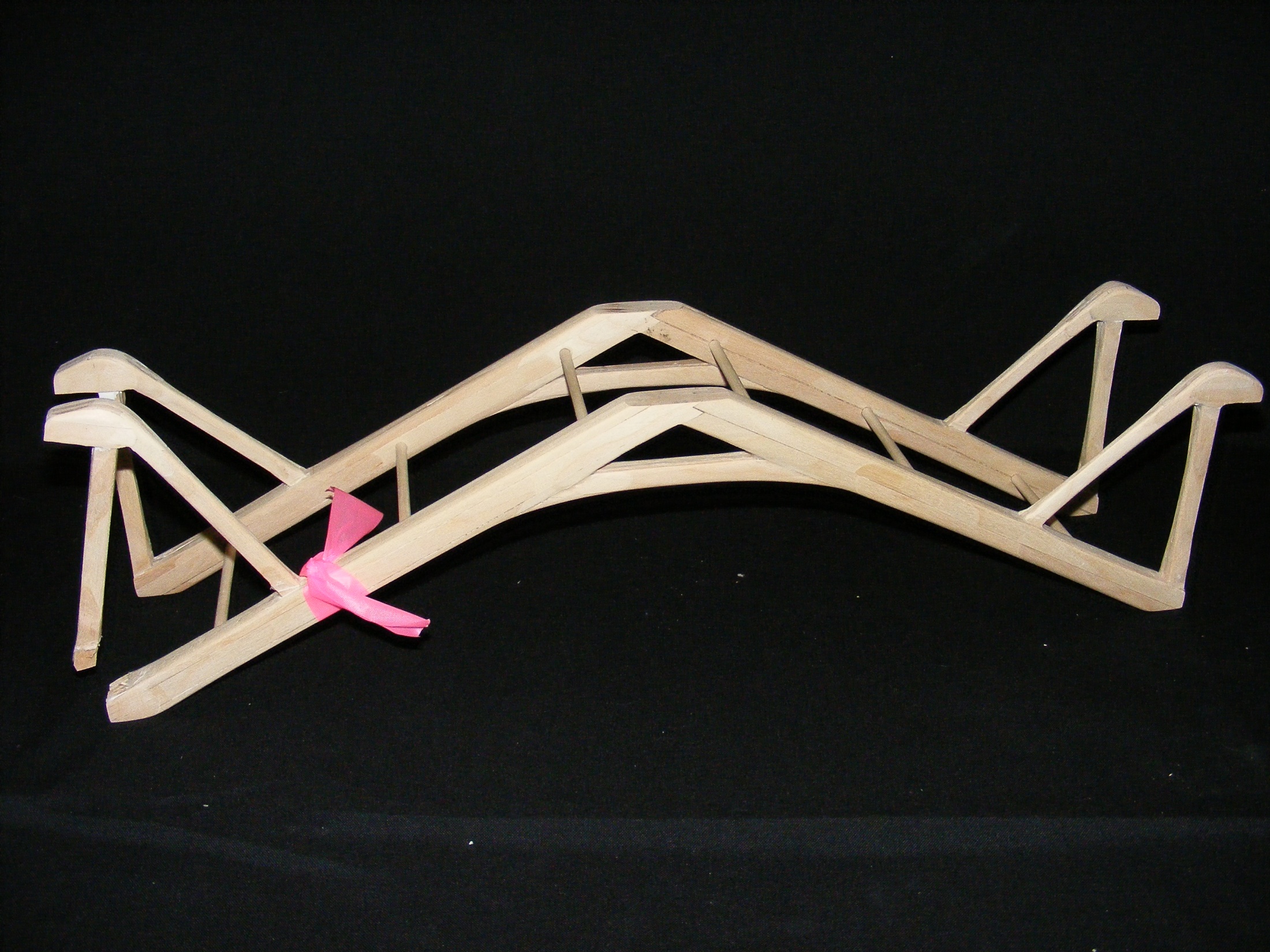 The 23rd Annual 
       Popsicle Stick Bridge Competition
Second Best Aesthetics 
Bridge Weight = 244.6g
Performance Rating = 1992.6 lb/lb
The 23rd Annual
       Popsicle Stick Bridge Competition
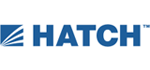 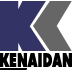 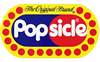 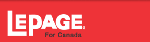 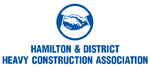 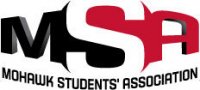 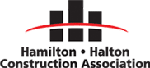 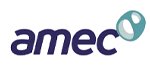 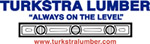 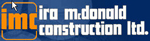 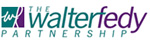 G.M. Simms
A Special Thanks to all of our Sponsors